Die ZED und die neue GefStoffV
ZED und neue GefStoffV
05.05.2025
Beruflich verursachte Krebserkrankungen
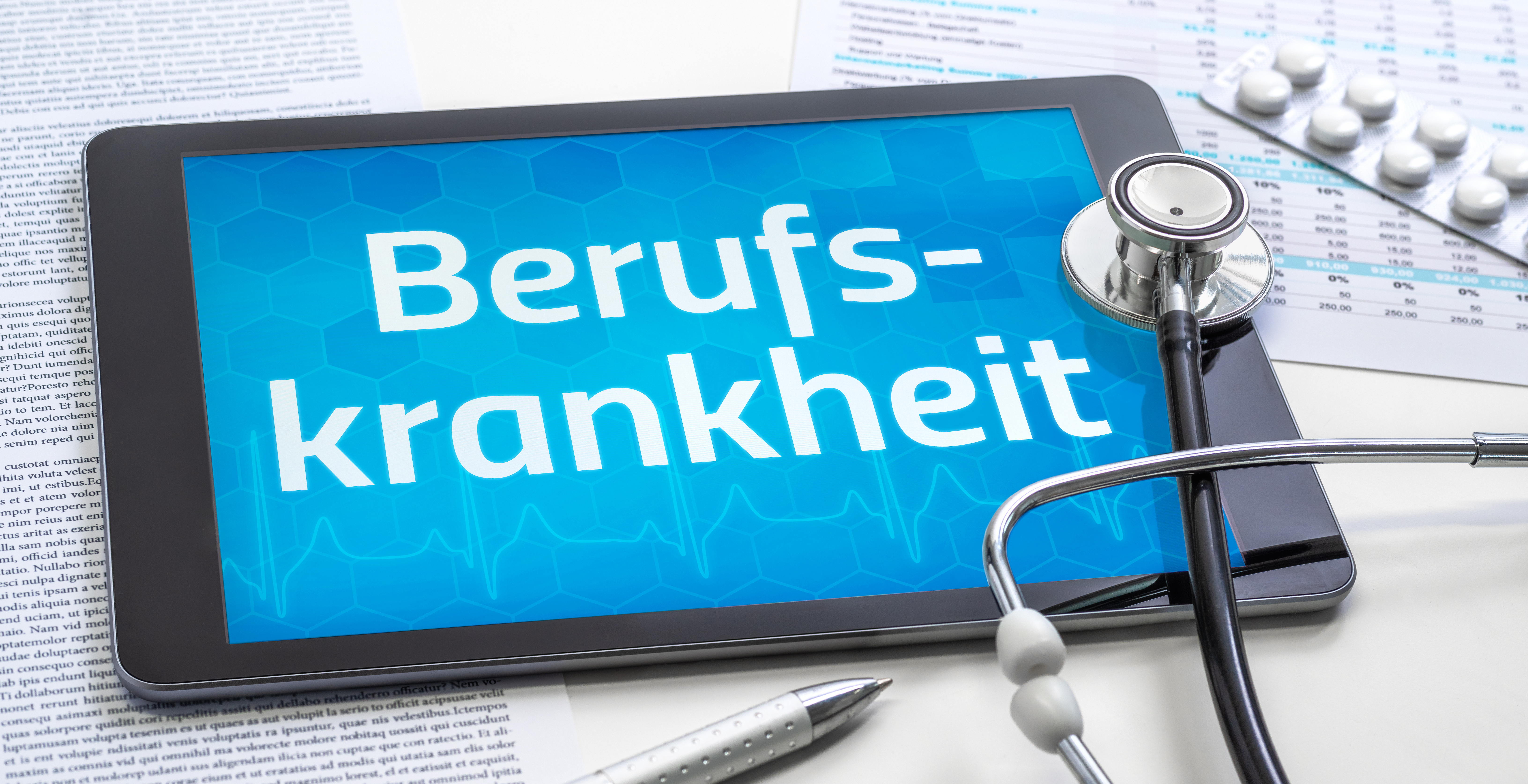 Krebserzeugende Stoffe
Asbest
Quarz- und Holzstäube
Dieselmotoremissionen
PAK
Formaldehyd
Schweißrauche
Metalle (Ni, Co, Cr)
Benzol
Aromatische Amine
Berufskrankheiten


Mehr als 20 Berufskrankheiten sind Krebserkrankungen
Boris Zerwann - stock.adobe.com
ZED und neue GefStoffV
05.05.2025
Anerkennung von Krebs-BKen	Die Problematik
Zusammenhang zwischen Erkrankungen und möglicher Exposition an ehemaligem Arbeitsplatz schwierig nachzuweisen
Krebserkrankungen weisen lange Latenzzeiten auf (im Mittel 40 Jahre[1])
meist fehlende Dokumentation über 
Gefahrstoff, 
Exposition (Höhe und Dauer) und 
Ort der Exposition (Unternehmen) 
BK-Ermittlungsverfahren oft langwierig und kompliziert
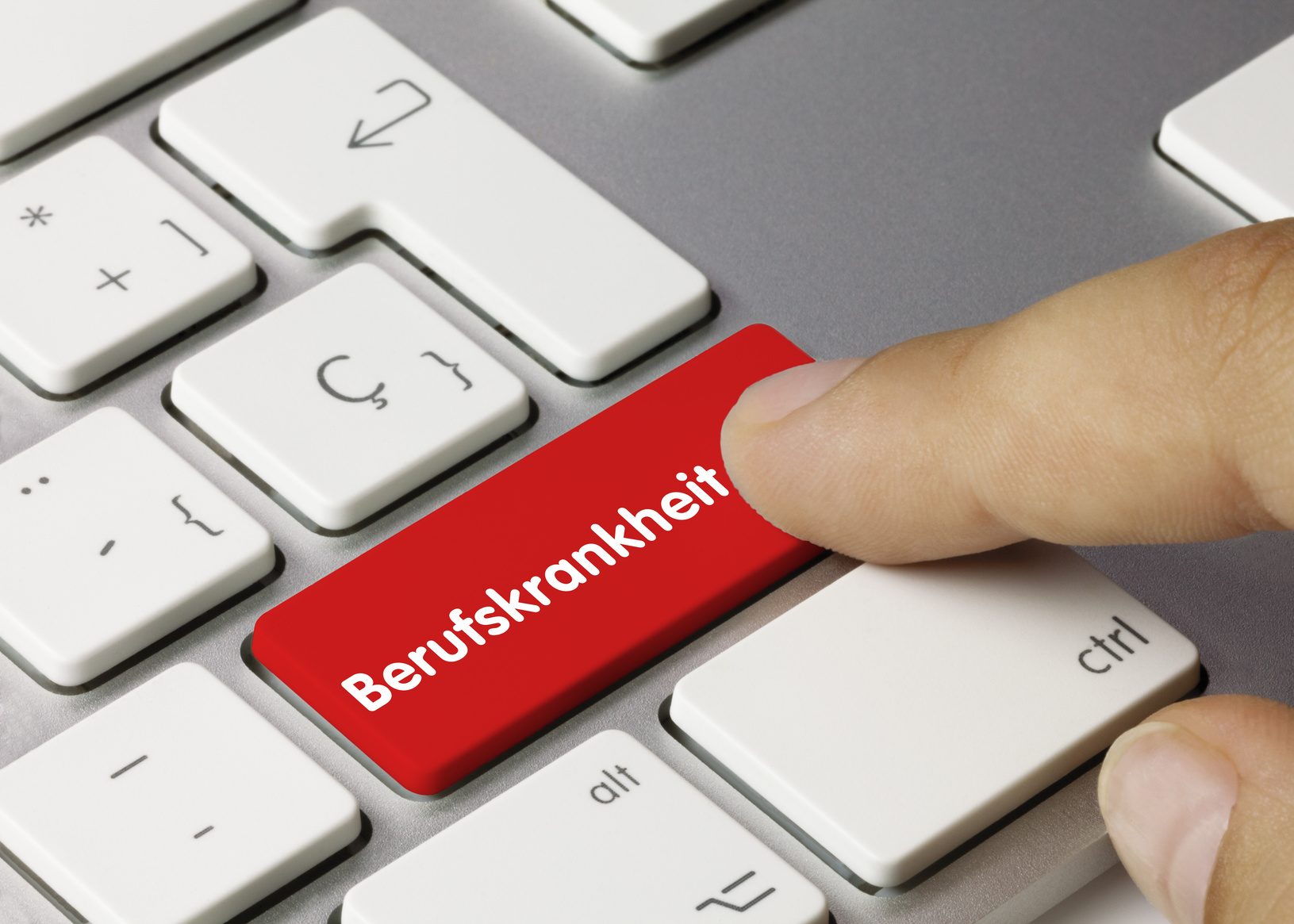 momius - stock.adobe.com
[1] M. Butz: Beruflich verursachte Krebserkrankungen. 10. Aufl. Hrsg.: DGUV, Berlin 2012.
ZED und neue GefStoffV
05.05.2025
EU-Krebs-Richtlinie 2004/37/EG
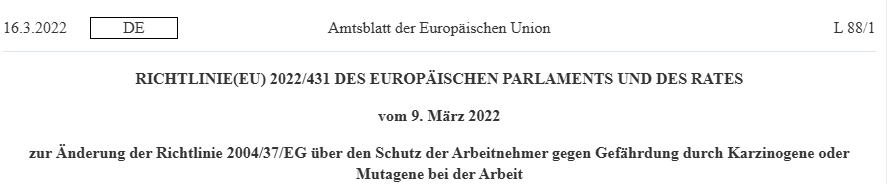 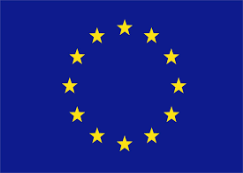 Dokumentationspflicht der gefährdenden Tätigkeiten mit krebserzeugenden, keimzellmutagenen und reproduktionstoxischen Gefahrstoffen (aktualisierte Liste)
Ziel: Expositionsdaten personenbezogen langfristig zu sichern 
Zusammenhänge zwischen Arbeitsbedingungen und aufgetretener Erkrankung erkennen (Krebserkrankungen: lange Latenzzeiten)
entscheidende Bedeutung für Anerkennung von Berufskrankheiten
ZED und neue GefStoffV
05.05.2025
4
[Speaker Notes: um mögliche Zusammenhänge zwischen Arbeitsbedingungen und aufgetretener Erkrankung zu erkennen (auch nach Ablauf der meist langen Latenzzeiten)
von entscheidender Bedeutung für Entschädigung von Berufskrankheiten

Rechtsgrundlage in EG-Richtlinie 2004/37/EG

Artikel 12 Unterrichtung der Arbeitnehmer
c)   der Arbeitgeber eine aktualisierte Liste der Arbeitnehmer führt,  …     … unter Angabe der Exposition, der sie möglicherweise ausgesetzt waren;
jeder Arbeitnehmer Zugang zu den ihn persönlich betreffenden Angaben in     der Liste hat;
Artikel 15 Aufbewahrung der Unterlagen
(1)  Die in Artikel 12 Buchstabe c) genannte Liste  … sind nach Ende der Exposition        … mindestens vierzig Jahre lang aufzubewahren.
Stellt das Unternehmen seine Tätigkeit ein, so sind diese Unterlagen  … der        zuständigen Behörde zur Verfügung zu stellen.

Die EU Krebsrichtlinie wurde durch die Europäische Kommission zum vierten Mal angepasst. Sie wurde erstmals auf reproduktionstoxische Stoffe erweitert. 
Die Mitgliedsstaaten haben bis zum 05.04.2024 Zeit, diese  Änderung in nationales Recht zu überführen. In D passiert das mit einer erneuten Novelle der GefStoffVO.]
Expositionsverzeichnis nach GefStoffV	Tätigkeiten mit CMR-Stoffen
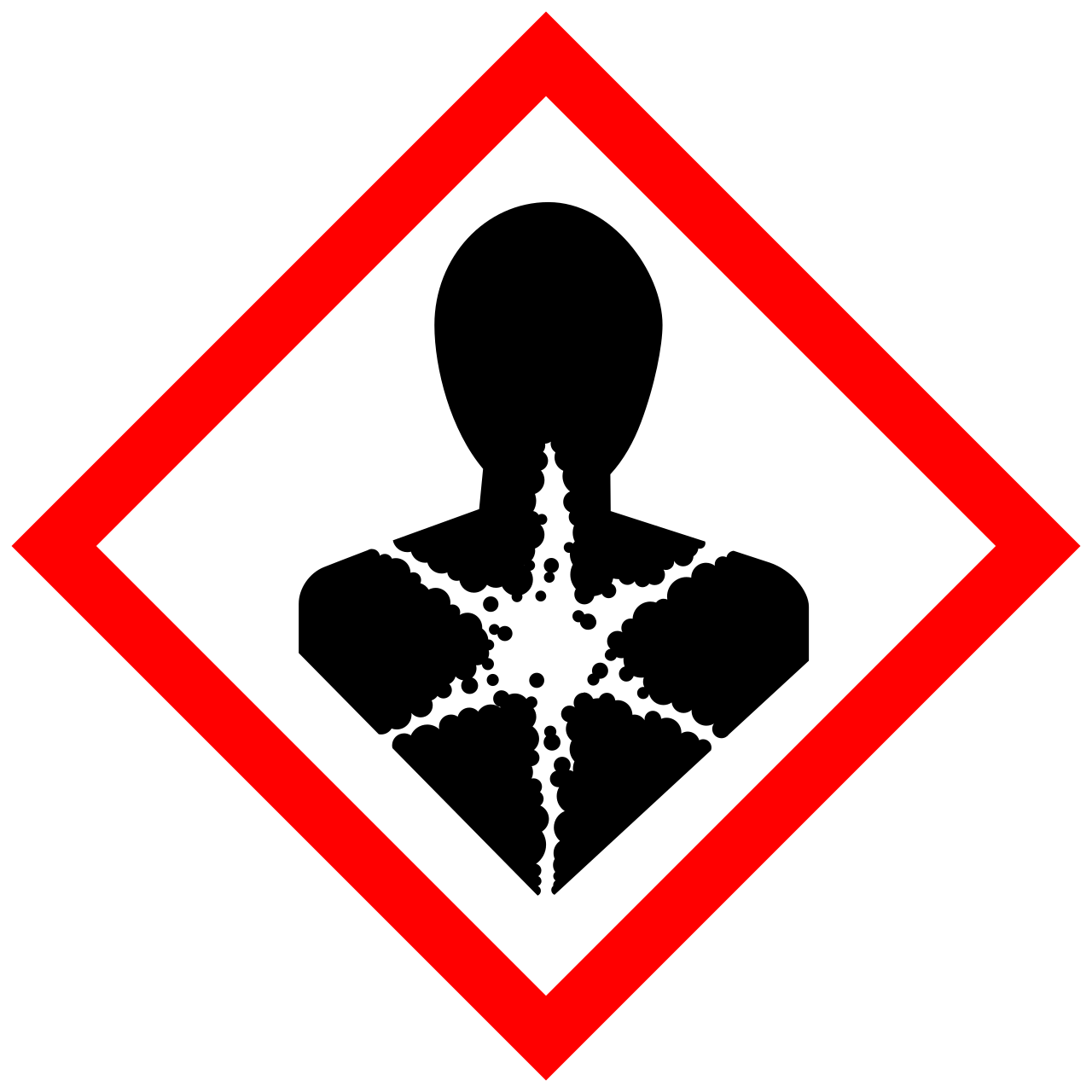 § 10a Besondere Aufzeichnungs-, Mitteilungs- und Unterrichtungspflichten bei Tätigkeiten mit krebserzeugenden, keimzellmutagenen oder reproduktionstoxischen Gefahrstoffen der Kategorien 1A oder 1B
ZED und neue GefStoffV
05.05.2025
[Speaker Notes: Rechtsgrundlage in EG-Richtlinie 2004/37/EG

Artikel 12 Unterrichtung der Arbeitnehmer
c)   der Arbeitgeber eine aktualisierte Liste der Arbeitnehmer führt,  …     … unter Angabe der Exposition, der sie möglicherweise ausgesetzt waren;
jeder Arbeitnehmer Zugang zu den ihn persönlich betreffenden Angaben in     der Liste hat;
Artikel 15 Aufbewahrung der Unterlagen
(1)  Die in Artikel 12 Buchstabe c) genannte Liste  … sind nach Ende der Exposition        … mindestens vierzig Jahre lang aufzubewahren.
(2)  Stellt das Unternehmen seine Tätigkeit ein, so sind diese Unterlagen  … der        zuständigen Behörde zur Verfügung zu stellen.]
Gesetzlicher Hintergrund
§ 10a Abs. (1)
Dokumentationspflicht
Archivierungspflicht
Aushändigungspflicht
Angaben zu Unternehmen und Person
Art der Exposition
Höhe der Exposition
Dauer und Häufigkeit der Exposition
ZED und neue GefStoffV
05.05.2025
Gesetzlicher Hintergrund
§ 10a Abs. (2)
Dokumentationspflicht
Archivierungspflicht
Aushändigungspflicht
Archivierung 40 Jahre nach Ende der Exposition bei krebserzeugenden und keimzellmutagenen Stoffen, bei reproduktionstoxischen Stoffen fünf Jahre
ZED und neue GefStoffV
05.05.2025
Gesetzlicher Hintergrund
§ 10a Abs. (2)
Dokumentationspflicht
Archivierungspflicht
Aushändigungspflicht
Aushändigung vom Verzeichnis beim Ausscheiden aus dem Betrieb
ZED und neue GefStoffV
05.05.2025
Expositionsverzeichnis nach GefStoffV	Tätigkeiten mit CMR-Stoffen
§ 10a Besondere Aufzeichnungs-, Mitteilungs- und Unterrichtungspflichten bei Tätigkeiten mit krebserzeugenden, keimzellmutagenen oder reproduktionstoxischen Gefahrstoffen der Kategorien 1A oder 1B

(3) Der Arbeitgeber kann seinen Pflichten nach Absatz 2 auch dadurch nachkommen, dass er die in Absatz 1 Satz 2 genannten Daten an den für die Beschäftigten zuständigen Unfallversicherungsträger oder einen Verband der Versicherungsträger übermittelt.
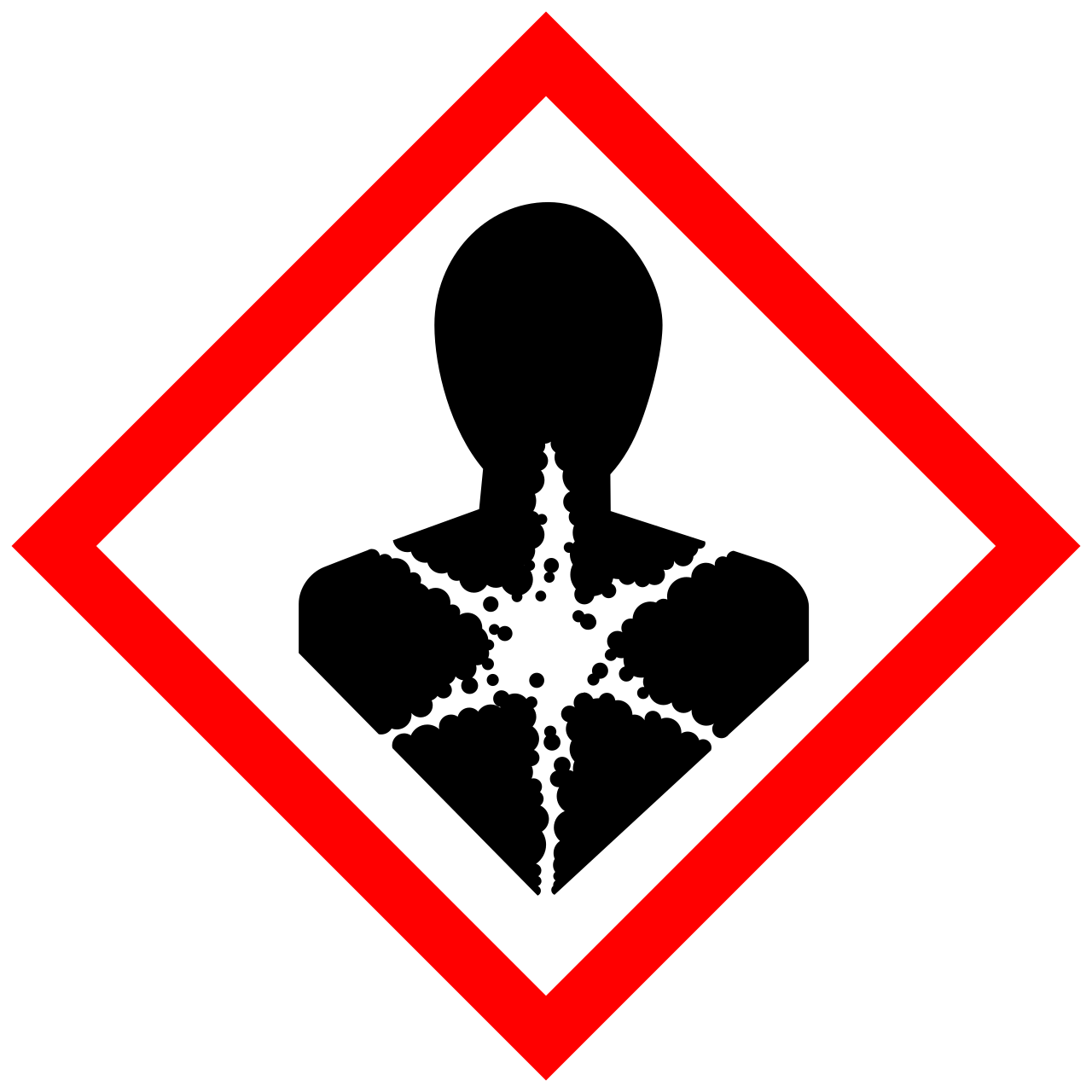 ZED und neue GefStoffV
05.05.2025
[Speaker Notes: Rechtsgrundlage in EG-Richtlinie 2004/37/EG

Artikel 12 Unterrichtung der Arbeitnehmer
c)   der Arbeitgeber eine aktualisierte Liste der Arbeitnehmer führt,  …     … unter Angabe der Exposition, der sie möglicherweise ausgesetzt waren;
jeder Arbeitnehmer Zugang zu den ihn persönlich betreffenden Angaben in     der Liste hat;
Artikel 15 Aufbewahrung der Unterlagen
(1)  Die in Artikel 12 Buchstabe c) genannte Liste  … sind nach Ende der Exposition        … mindestens vierzig Jahre lang aufzubewahren.
(2)  Stellt das Unternehmen seine Tätigkeit ein, so sind diese Unterlagen  … der        zuständigen Behörde zur Verfügung zu stellen.]
Gesetzlicher Hintergrund
§ 10a Abs. (3)
Dokumentationspflicht
Archivierungspflicht
Aushändigungspflicht
Übertragbar an die ZED
ZED und neue GefStoffV
05.05.2025
ZED der DGUV
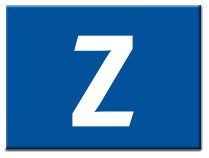 DGUV hat für alle UVT die ZED eingerichtet
Unternehmen können mit ZED ihr Expositionsverzeichnis führen 
somit Aushändigungs- und Aufbewahrungspflicht auf DGUV übertragen
Informationen werden zentral erfasst und 40 Jahren aufbewahrt
Daten stehen jederzeit zur Verfügung - ganz unabhängig davon, ob ein Betrieb noch existiert
auf Anfrage können Beschäftigte die sie persönlich betreffenden Daten schriftlich erhalten
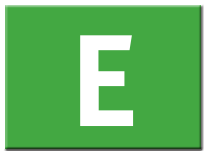 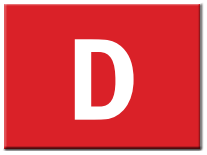 Zweck: Beweissicherung für mögliche BK Verfahren
ZED und neue GefStoffV
05.05.2025
Aktuelle Nutzungszahlen der ZED
ZED und neue GefStoffV
05.05.2025
Angaben zu Unternehmen und Person
(4) Der Arbeitgeber hat den Zugang zu den Daten des Verzeichnisses nach Absatz 1 zu ermöglichen
Der Ärztin oder dem Arzt nach §7 Absatz 1 der Verordnung zur arbeitsmedizinischen Vorsorge 
Den betroffenen Beschäftigten, soweit die Daten sie betreffen
Der Vertretung der Beschäftigten, soweit es sich nicht um personenbezogene Daten handelt
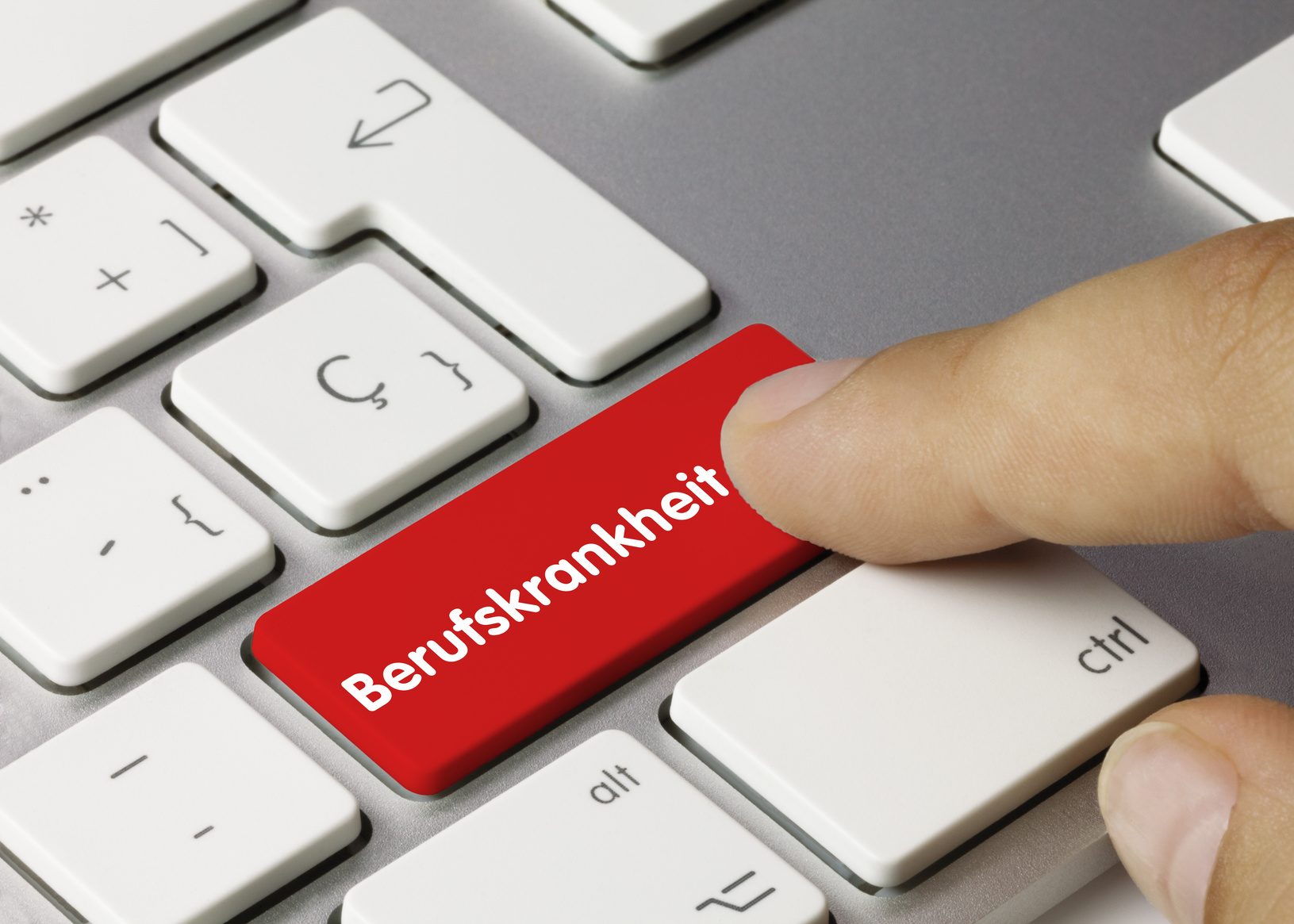 momius - stock.adobe.com
ZED und neue GefStoffV
05.05.2025
CLP Verordnung (EG Nr. 1272/2008)regelt Einstufung und Kennzeichnung von gefährlichen Stoffen und GemischenGefahren: 	chemisch-physikalische Gefahren,			  	Gesundheitsgefahren, Umweltgefahren, 		weitere Gefahren
Gefahrenklassen
Gefahrenkategorien
Keimzellmutagenität
Karzinogenität
Reproduktionstoxizität
M1A, 1B, 2
K1A, 1B, 2
R (Rf, Rd) 1A, 1B, 2
ZED und neue GefStoffV
05.05.2025
Reproduktionstoxizität
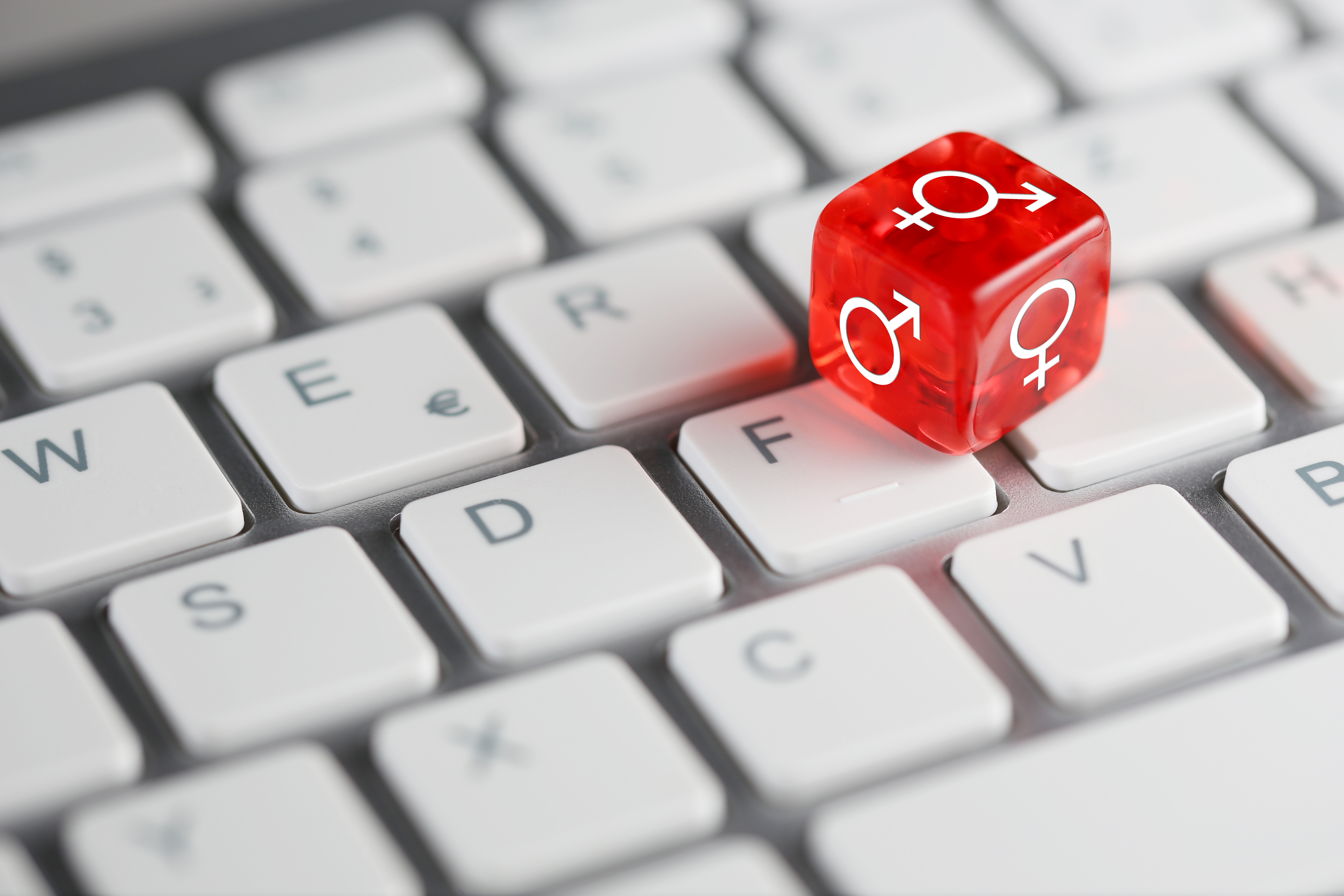 Reproduktionstoxische Stoffe (CMR)
können zur Beeinträchtigung der männlichen oder weiblichen Fortpflanzungsfunktionen bzw. -fähigkeit führen 
und Entwicklungsschäden herbeiführen
	(vorgeburtlich, nicht vererbbar)
Fruchtbarkeitsgefährdend RF, kann Fruchtbarkeit beeinträchtigen
Fruchtschädigend RD entwicklungsschädigend (kann Kind im Mutterleib schädigen)
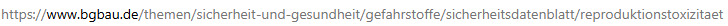 Falko Müller-Riesa - stock.adobe.com
ZED und neue GefStoffV
05.05.2025
Reproduktionstoxizität
1B
2
1A
Stoffe, die beim Menschen bekanntermaßen reproduktionstoxisch sind
Stoffe, die wahrscheinlich beim Menschen reproduktionstoxisch sind
Stoffe, die vermutlich reproduktionstoxisch beim Menschen sind
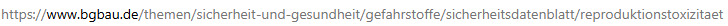 Einige Anhaltspunkte aus Tierversuchen und Befunden an Menschen
Befunde von Menschen
Geeignete Langzeit-Tierversuche, sonstige relevante Informationen
ZED und neue GefStoffV
05.05.2025
KMR Stoffe
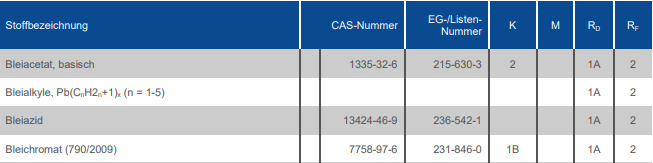 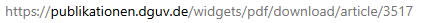 Inhalt der Liste: CMR-Stoffe
Stoffe aus Anhang VI Tabelle 3 der CLP-Verordnung
TRGS 905
TRGS 906
ZED und neue GefStoffV
05.05.2025
Kohlenstoffmonoxid
AGW in TRGS 900
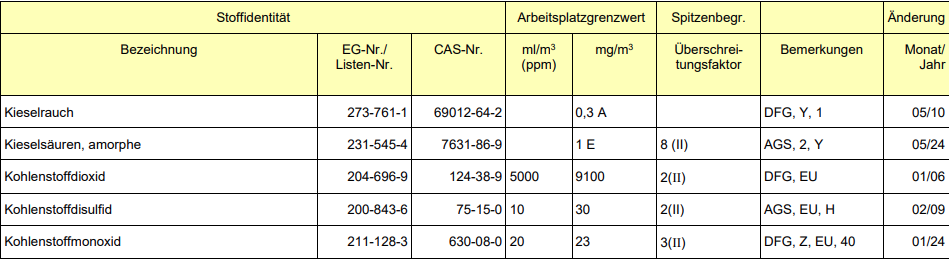 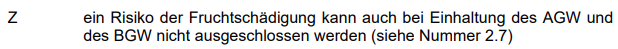 1A
Stoffe, die beim Menschen bekanntermaßen reproduktionstoxisch sind
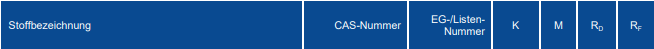 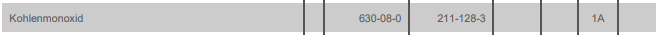 ZED und neue GefStoffV
05.05.2025
TRGS 410
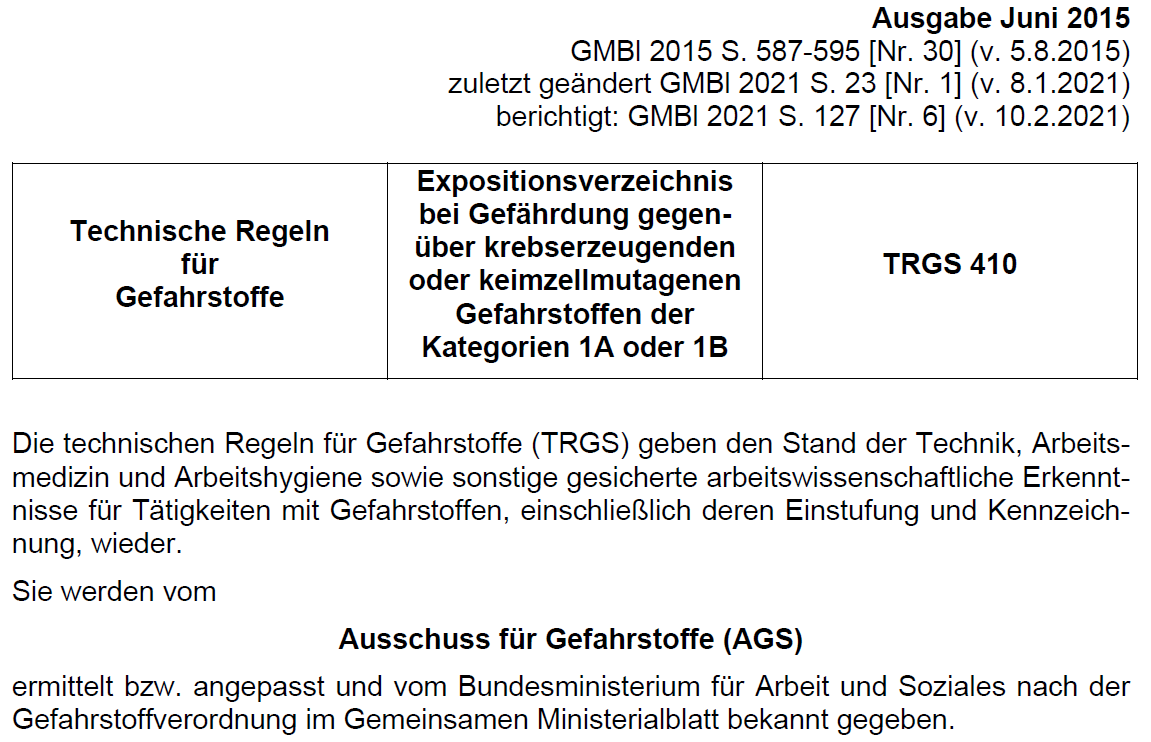 Konkretisierung der Anforderungen an das Expositionsverzeichnis
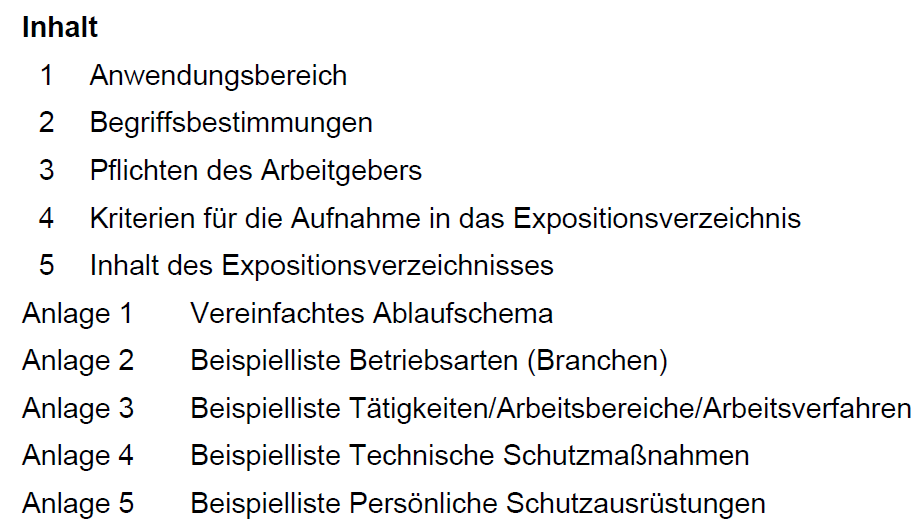 Aufnahmekriterien: 	Wann muss ein Beschäftigter in das		Verzeichnis aufgenommen werden?
Inhalt: 		Welche Daten müssen erfasst werden?
ZED und neue GefStoffV
05.05.2025
[Speaker Notes: TRGS 410 konkretisiert die Bedingungen und Ansprüche an das Expositionsverzeichnis]
TRGS 410 – Inhalt des VerzeichnissesWelche Daten müssen erfasst werden?
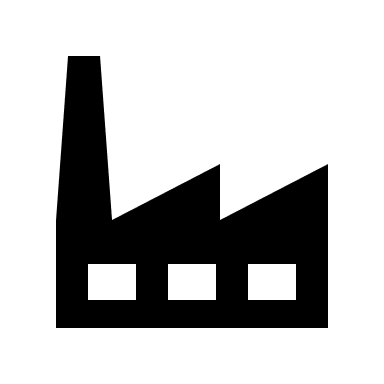 Daten zum Unternehmen 
Daten des Beschäftigten 
Gefahrstoffe
Zeitraum der Tätigkeit
Höhe der Exposition
Dauer und Häufigkeit der Exposition

Empfohlen: Informationen zu Branchen, Tätigkeiten, 
Schutzmaßnahmen, PSA
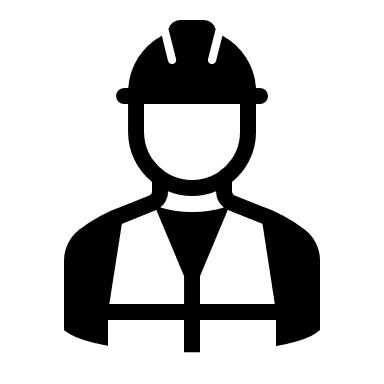 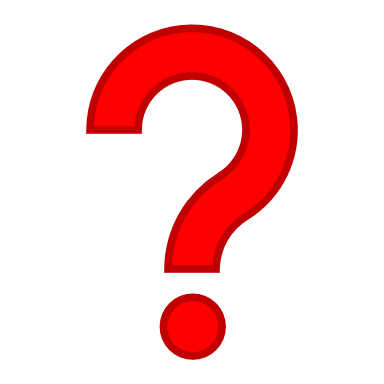 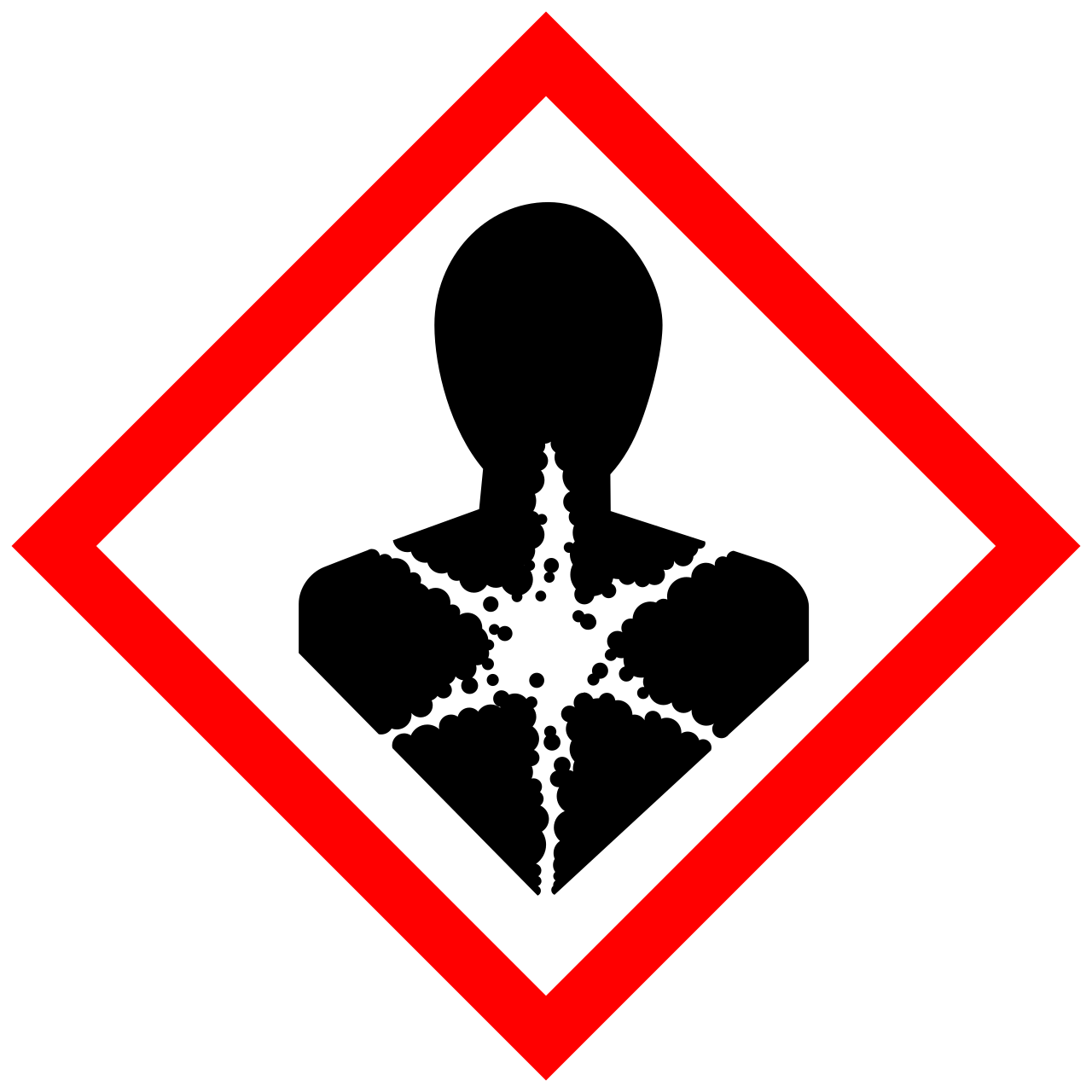 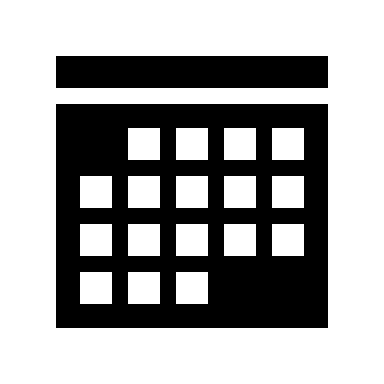 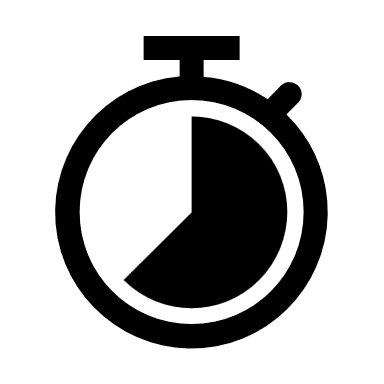 ZED und neue GefStoffV
05.05.2025
[Speaker Notes: Bildquelle: H.ZWEI.S Werbeagentur GmbH

Daten zum Unternehmen: Firmenname, Adresse
Daten des Beschäftigten: Rentenversicherungsnr., Name, Geburtstag
Gefahrstoffe: eindeutiger Produktidentifikator, z.B. eindeutiger Stoffname aus CLP VO, CAS Nr., Reach-Registriernummer, IUPAC
Zeitraum der Tätigkeit
Höhe der Exposition (im Rrahmen der GF nach TRGS 401/402 fachkundig ermittelt, durch
	Arbeitsplatzmessungen, repräsentativ und tätigkeitsbezogen
	Valide Abschätzungen im Vergleich mit bekannten Expositionen ähnlicher Anlagen oder Tätigkeiten aus eigenem 	Betrieb oder aus Expositionsbeschreibungen]
BG Vorlagen mit Exposition
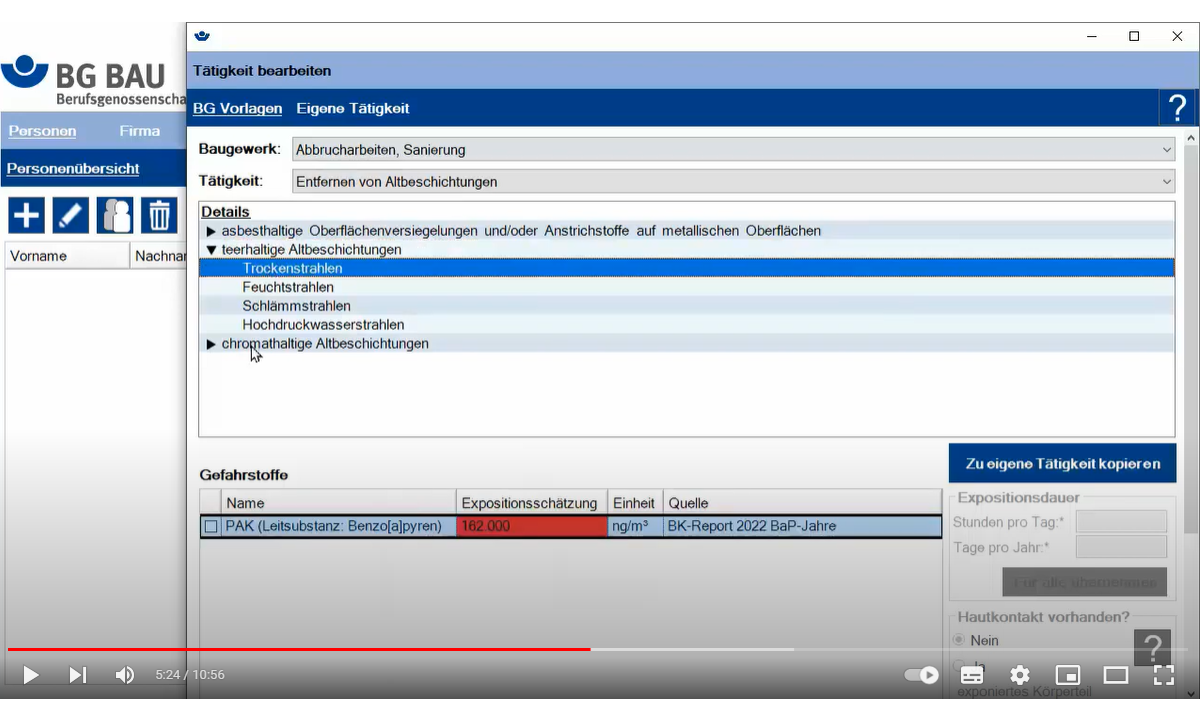 ZED und neue GefStoffV
05.05.2025
Web-Seite der BG BAU
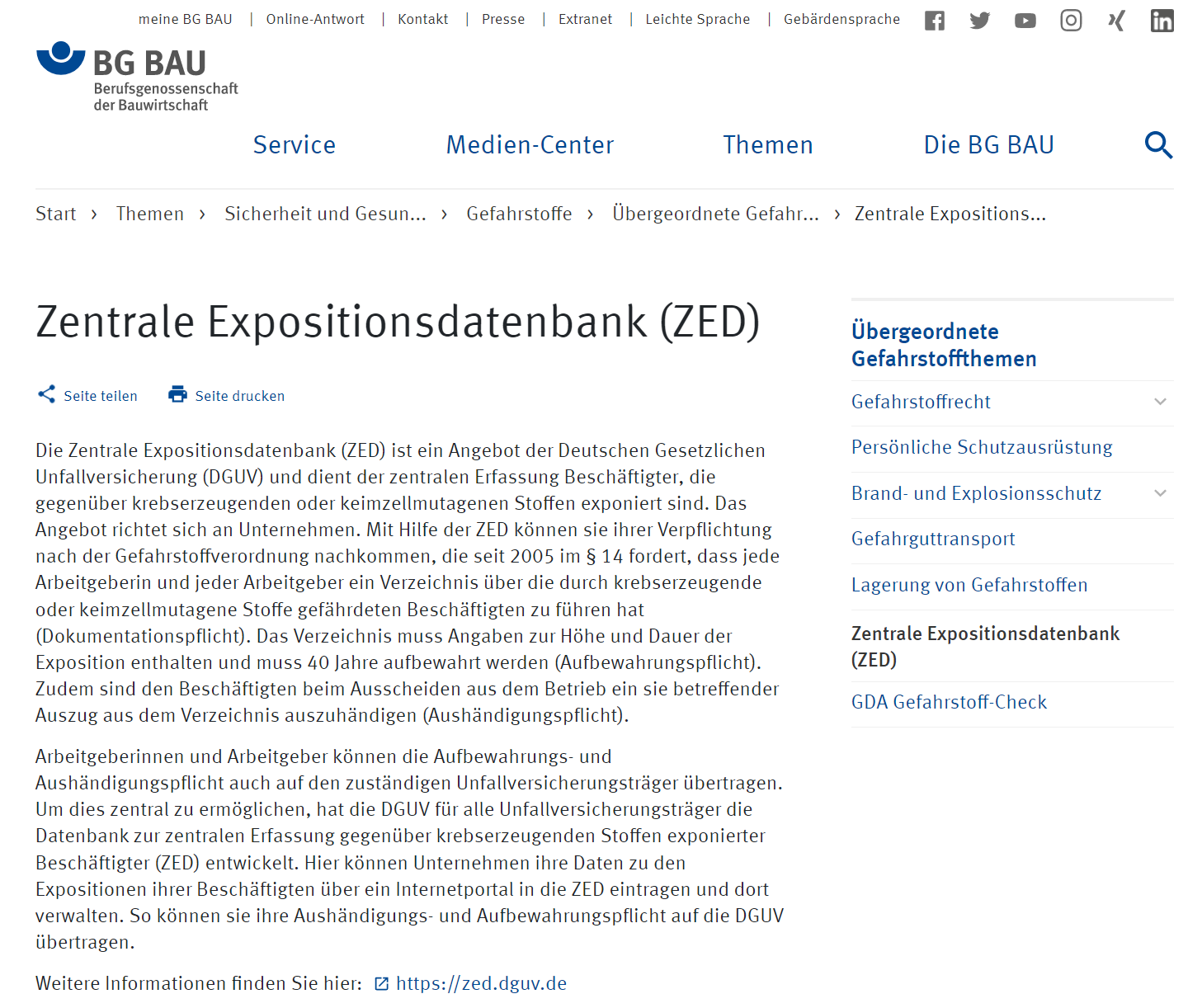 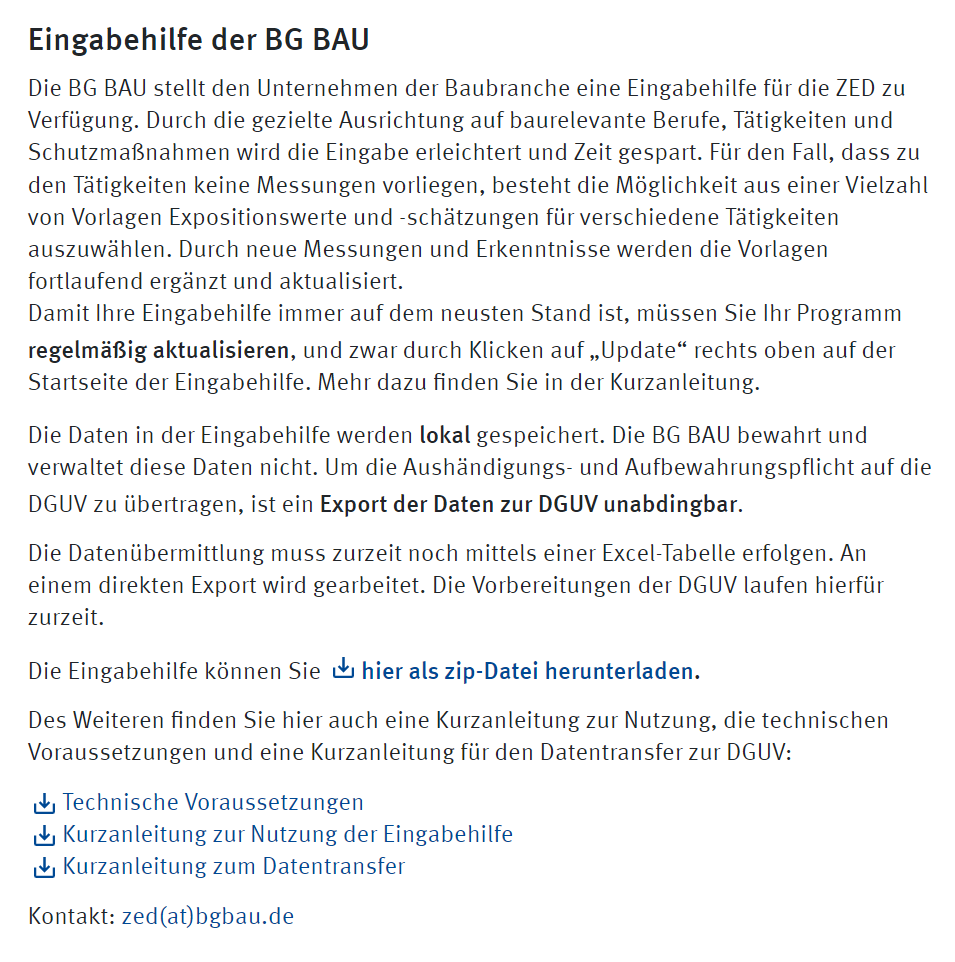 Einrichtung Kurzlink:

www.bgbau.de/ZED



Download Eingabehilfe
In Überarbeitung
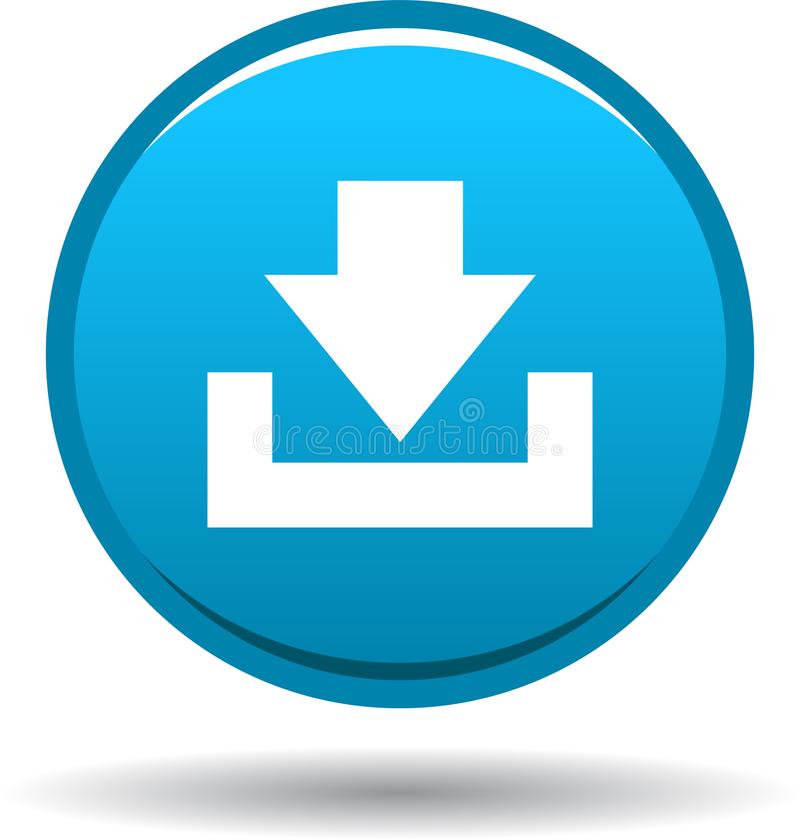 ZED und neue GefStoffV
05.05.2025
Zusammenfassung der Änderungen
Aussagen zum Expositionsverzeichnis findet man in §10a der GefStoffV
Reproduktionstoxische Stoffe wurden neu aufgenommen
Die Zustimmung der Beschäftigten ist nicht mehr notwendig
ZED und neue GefStoffV
05.05.2025
Vielen Dank für Ihre
Aufmerksamkeit


Kontakt: Dr. Alma Jaeger
Tel.: 0151 44150058
Mail: zed@bgbau.de

Vertretung: Berit Schuchmann (ab Juli 2022)
Tel.: 0151 44150060
Mail: zed@bgbau.de
ZED und neue GefStoffV
05.05.2025